Newton’s 1st Law & Net Force
IB Physics | Forces
What is a Newton??
Unit of Force
N
= kg × m s-2
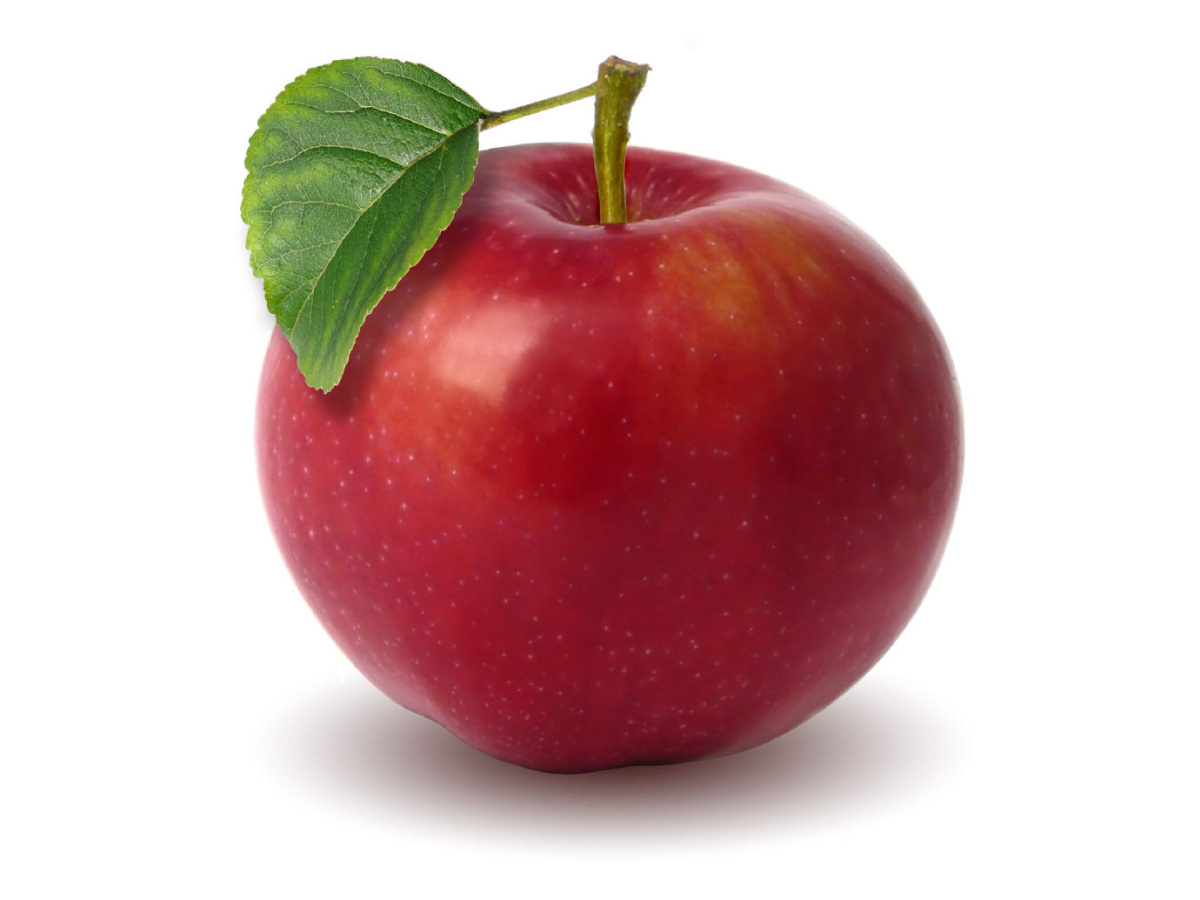 *An apple weighs about 1 N
1 N
REMINDER: Vector vs Scalar
Displacement
Distance
Velocity
Speed
Force
Energy
Can be negative to indicate direction
Only Positive
Newton’s First Law
A body will remain at rest or moving with constant velocity unless acted upon by an unbalanced force
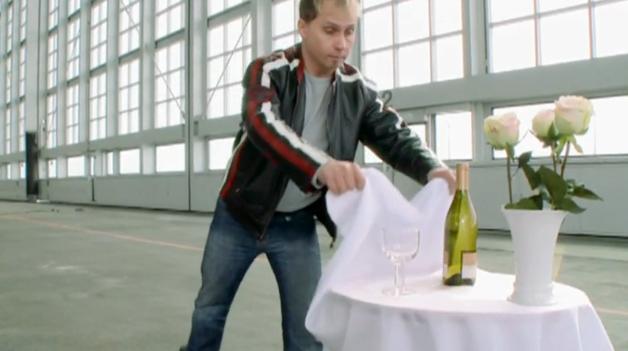 “Law of
Inertia”
(Total)
Net Force
The vector sum of all the forces acting on an object
Fnet =
22 N
20 N
8 N
10 N
Equilibrium
When all forces cancel out, the object is in equilibrium
Fnet =
0 N
20 N
30 N
10 N
Using Equilibrium
What is the tension force on the second cable if the window washers are in equilibrium?
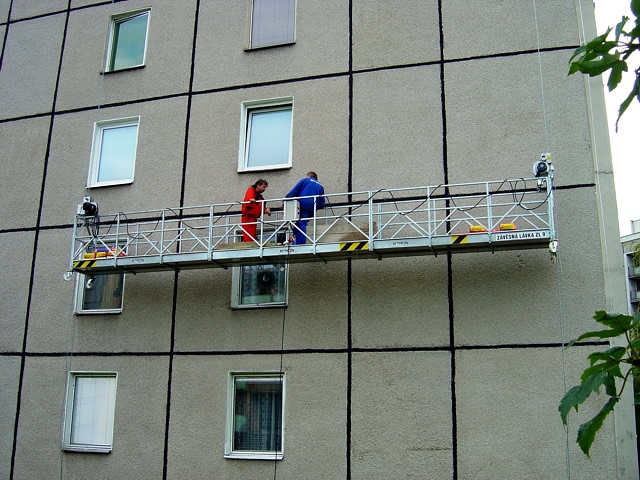 T
1350 N
750 N
800 N
900 N
Weight of Guy #1 = 750 N
Weight of Guy #2 = 800 N
Weight of Platform = 900 N
What is the Net Force? | 1
11 N
14 N
10 N
11 N
Fnet = 4 N
What is the Net Force? | 2
8 N
4
14 N
4 N
10 N
3
5
3 N
11 N
Fnet = 5 N
What is the Net Force? | 3
Remember SOHCAHTOA?
x = 20 cos(30) =
17.3 N
y = 20 sin(30) =
10 N
20 N
y
30°
10 N
x
17.3 N
10 N
10 N
Fnet = 17.3 N
What is the Net Force? | 3
Remember SOHCAHTOA?
x = 20 cos(30) = 17.3 N
y = 20 sin(30) = 10 N
20 N
y
30°
10 N
x
17.3 N
10 N
Fnet = 17.3 N
10 N
What is the Missing Force?
x = 50 cos(45)
= 35.4 N
y = 50 sin(45)
= 35.4 N
Fnet = 0 N
50 N
50 N
y
y
35.4 N
35.4 N
45°
35.4 N
35.4 N
45°
x
x
35.4 N
35.4 N
35.4 N
35.4 N
F = 70.8 N
F
What is the Missing Force?
x = 50 cos(45)
= 35.4 N
y = 50 sin(45)
= 35.4 N
Fnet = 0 N
50 N
50 N
y
y
35.4 N
35.4 N
45°
35.4 N
35.4 N
45°
x
x
35.4 N
35.4 N
35.4 N
35.4 N
F = 70.8 N
F
Cable Tension
What is the tension of these cables?
Each cable must support half the vertical force if the weight is evenly distributed
30°
30°
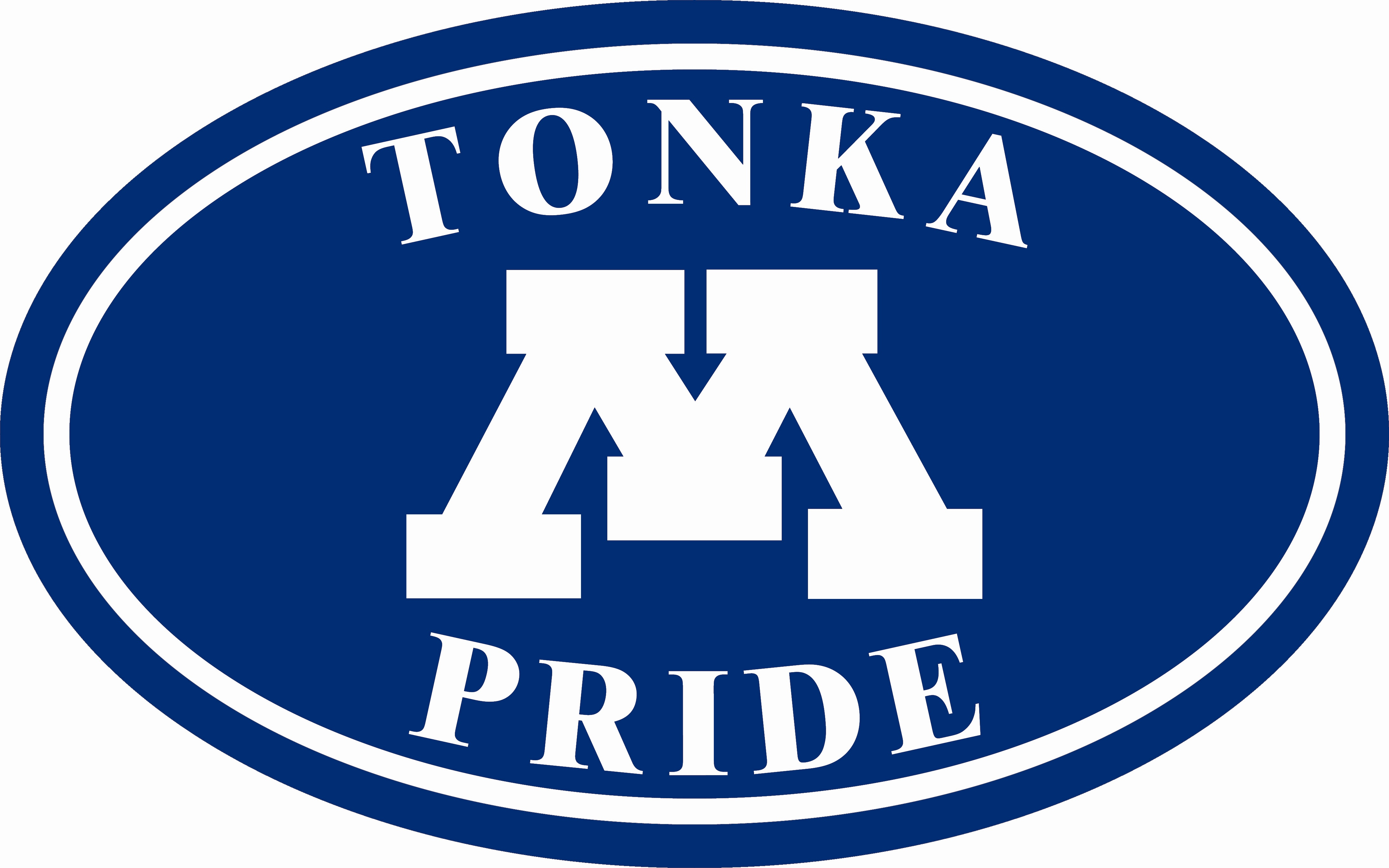 F
150 N
30°
FT sin(30) = 150 N
300 N
300 N
300 N
FT = 300 N
300 N
Lesson Takeaways
I can define a force (with proper units) in terms of the interaction between two objects
I can describe Newton’s first law
I can calculate the net force on an object
I can calculate an unknown force for an object in equilibrium